Socially-Aware Self-Supervised 
Tri-Training for Recommendation

 
Advisor : Jia-Ling, Koh 
Speaker : Hsiao-Ting Huang
Source : KDD 2021
Date : 2021/12/28
Outline
Introduction
Method 
Experiment
Conclusion
Introduction
Most existing SSL-based methods conduct the self-discrimination based contrastive learning over different views to learn generalizable representations.
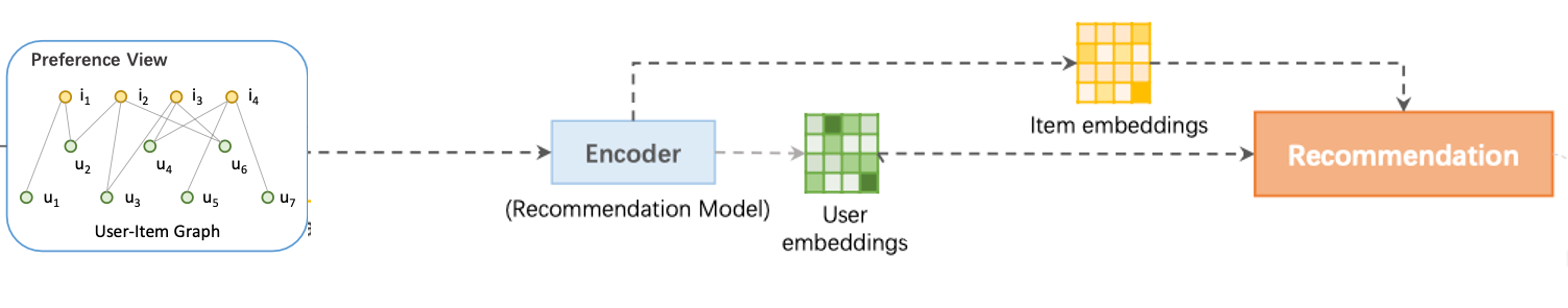 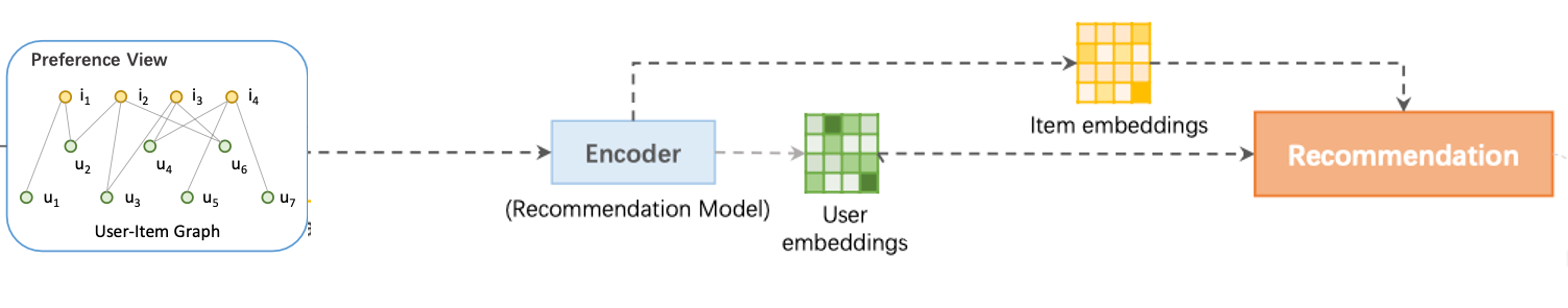 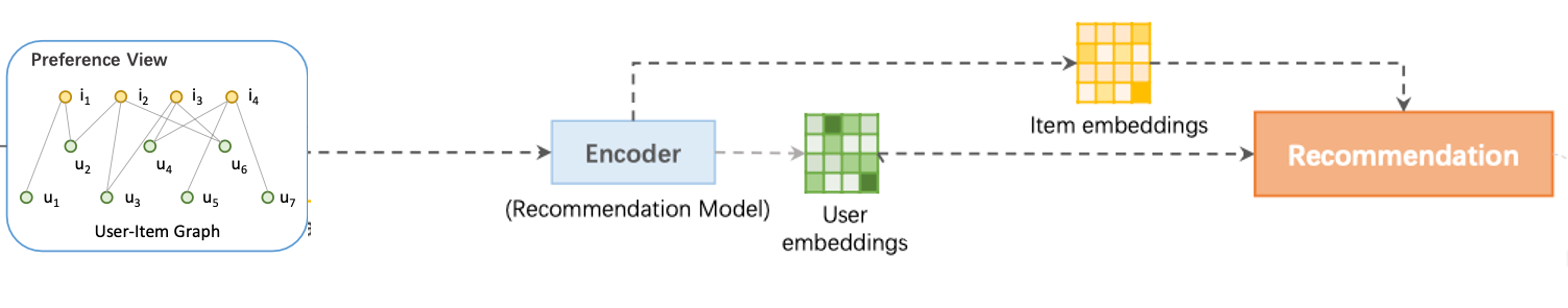 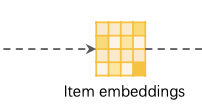 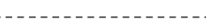 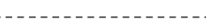 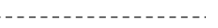 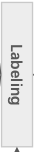 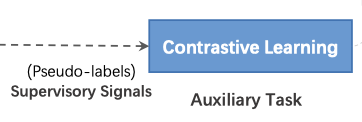 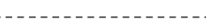 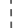 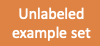 Contrastive Learning
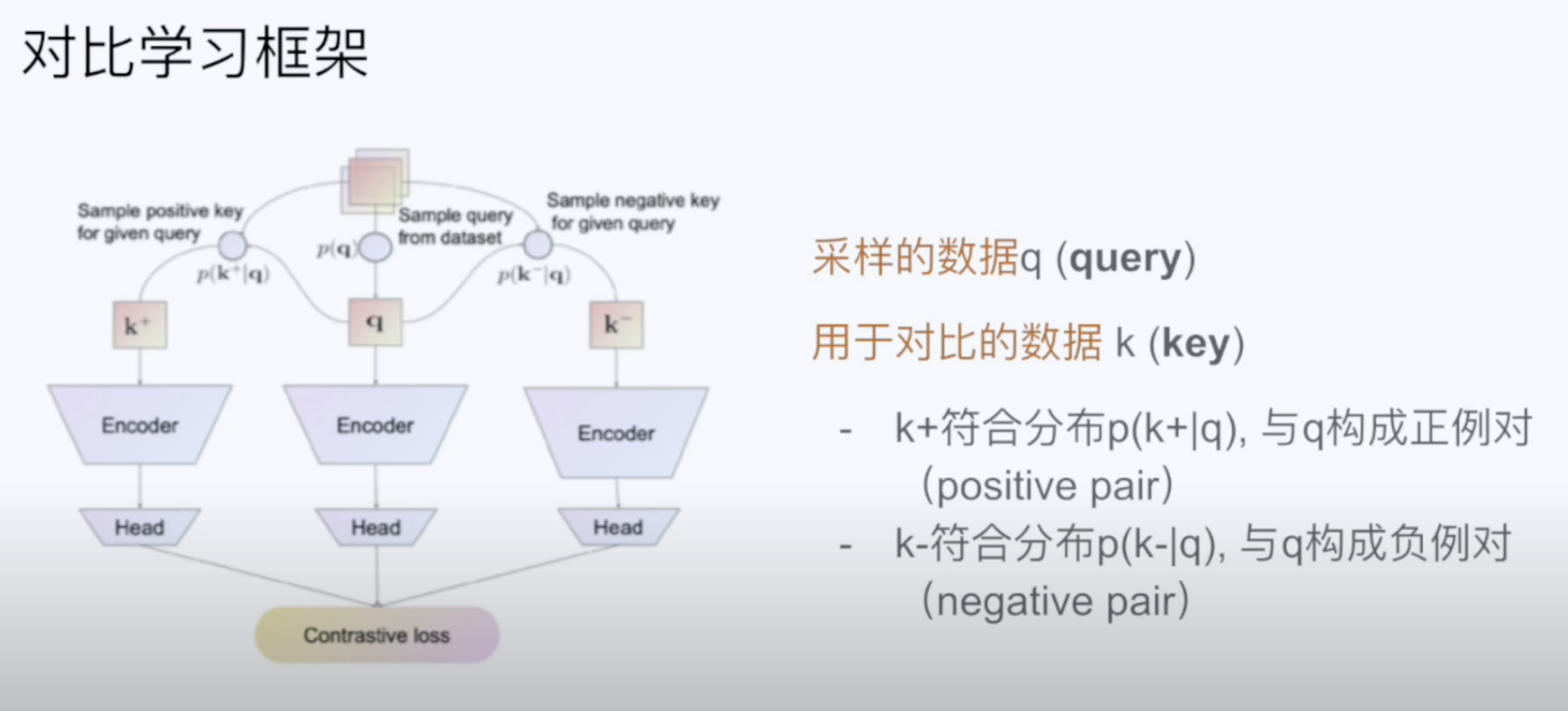 positive pair
K-
K+
q
negative pair
z
z+
z-
Introduction
For supplementary views that can capture the homophily among users, we resort to social relations
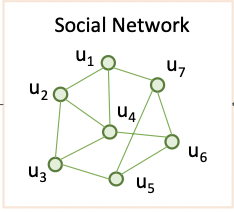 [Speaker Notes: With these research effort, the field of self-supervised recommen- dation recently has demonstrated some promising results showing that mining supervisory signals from stochastic augmentations is desirable [29, 46]. However, in contrast to other graph-based tasks, recommendation is distinct because there is widely observed homophily across users and items 
通過這些研究工作，自監督推薦領域最近展示了一些有希望的結果，表明來自隨機增強的挖掘監督信號是可取的。 
然而，與其他基於圖的任務相比，推薦是不同的，因為在用戶和項目之間廣泛觀察到同質性。 
大多數現有的基於 SSL 的方法在增強視圖上進行基於自我辨別的對比學習，以針對原始數據中的方差學習可概括的表示。]
Tri-training
Self-training

Co-training：
requires two sufficient, redundant and conditionally independent views 

Tri-training : 
initializes three diverse classifiers upon three different data views generated via bootstrap sampling
Input & Output
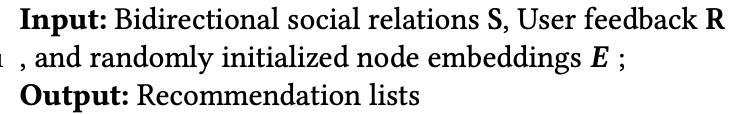 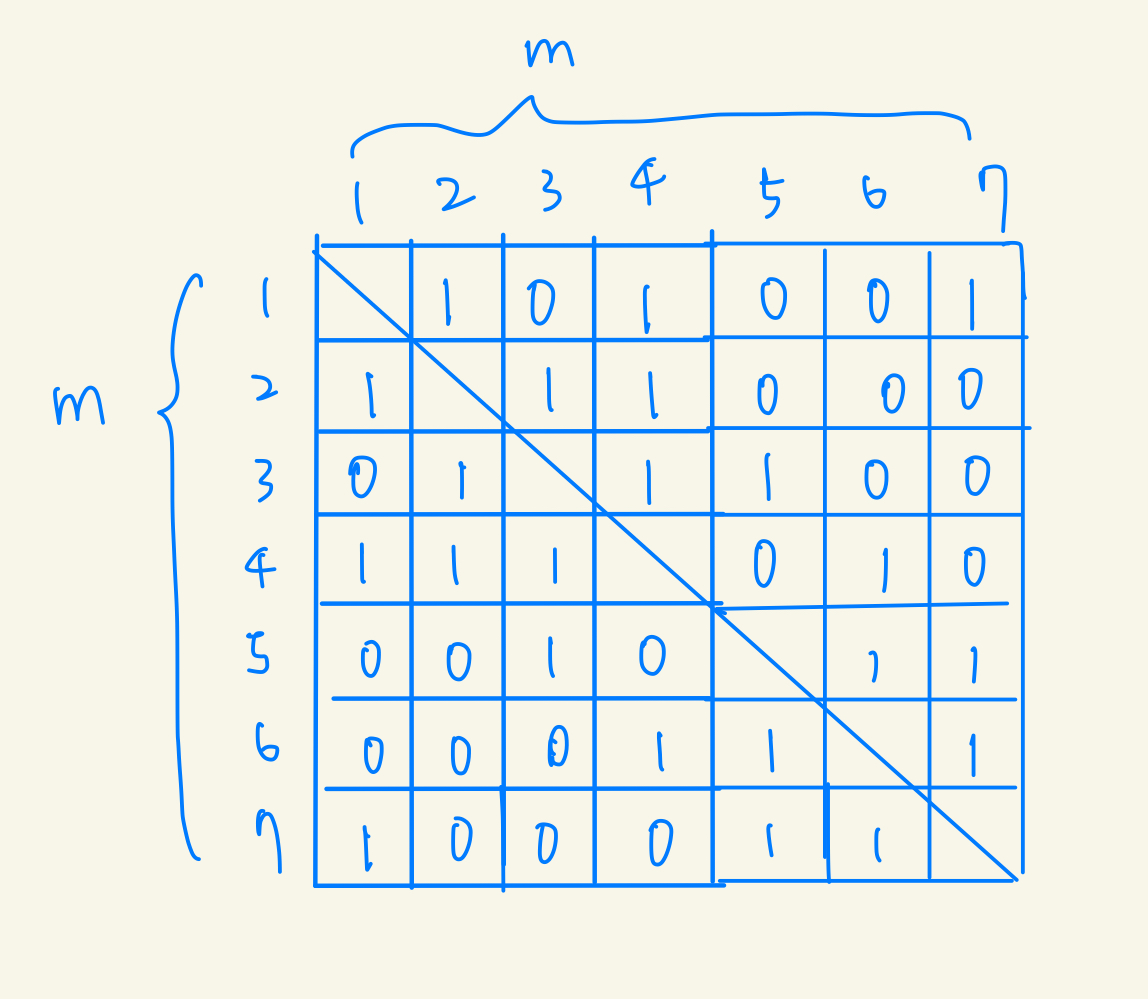 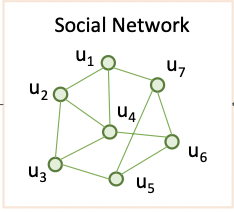 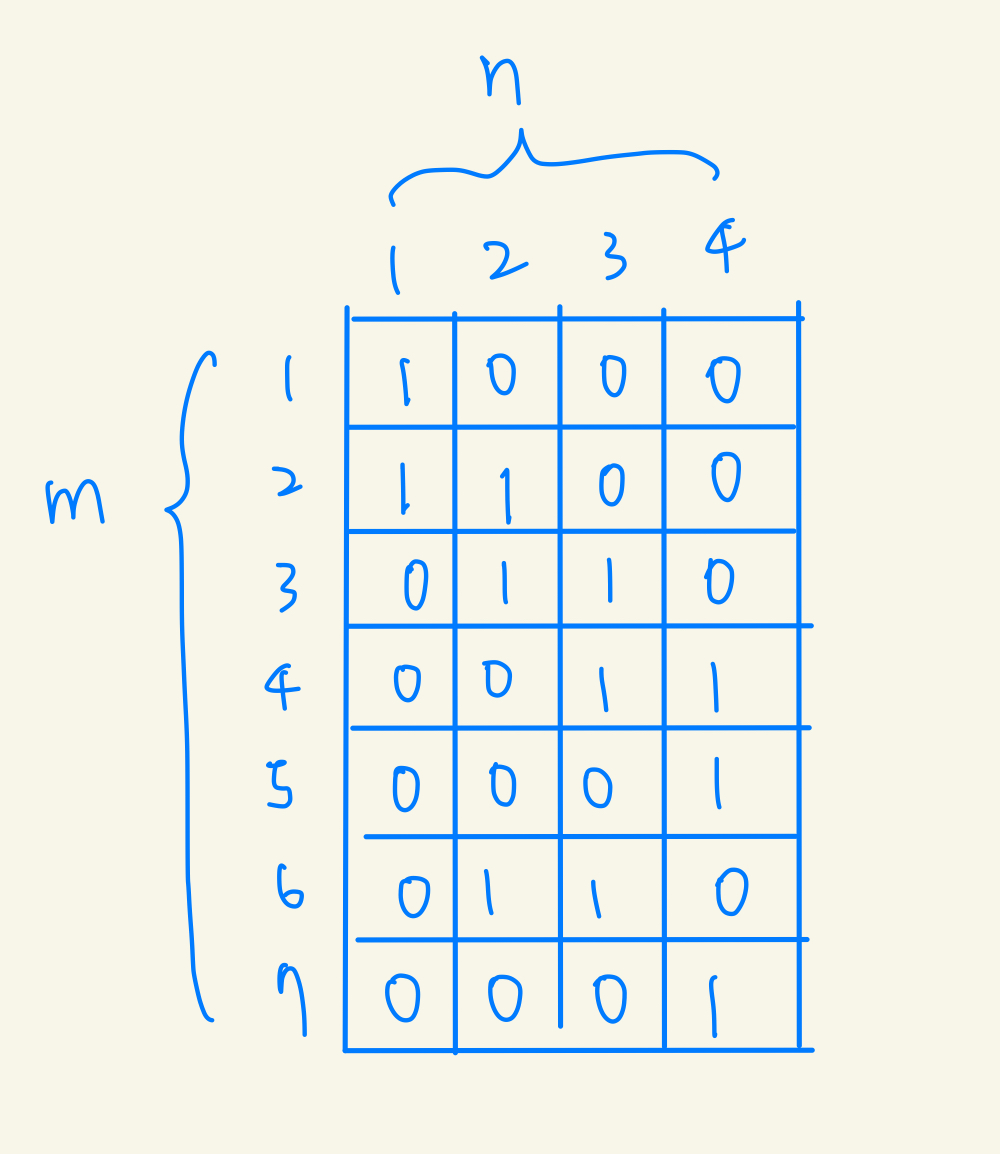 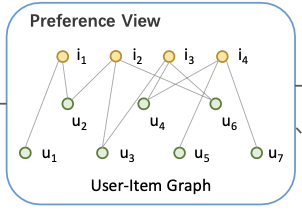 𝑹 ∈ R𝑚×𝑛
𝑺 ∈ R𝑚×𝑚
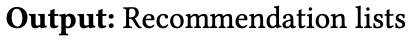 [Speaker Notes: 𝑹 ∈ R𝑚×𝑛 is the binary matrix with entries only 0 and 1 that rep- resent user-item interactions in G𝑟 
As for the social relations, we use 𝑺 ∈ R𝑚×𝑚 to denote the social adjacency matrix which is binary and symmetric because we work on undirected social networks with bidirectional relations.]
Framework
Self-Supervised 
Tri-Training
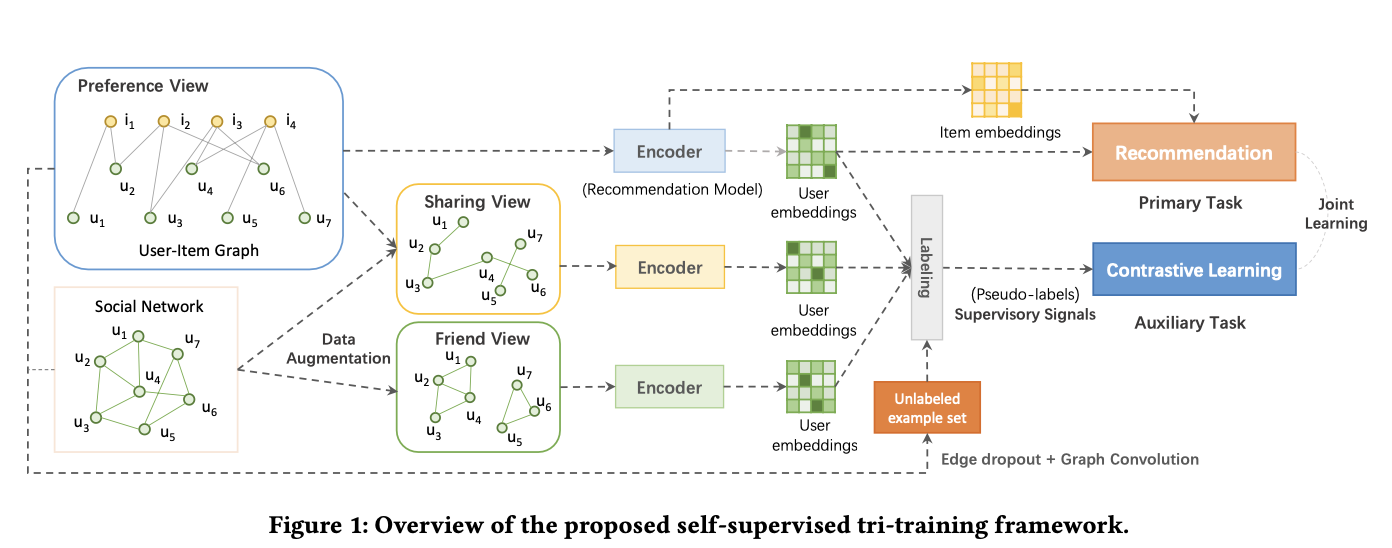 Gr
Hr
As
Hs
Hf
Gs
Af
Data Augmentation
As
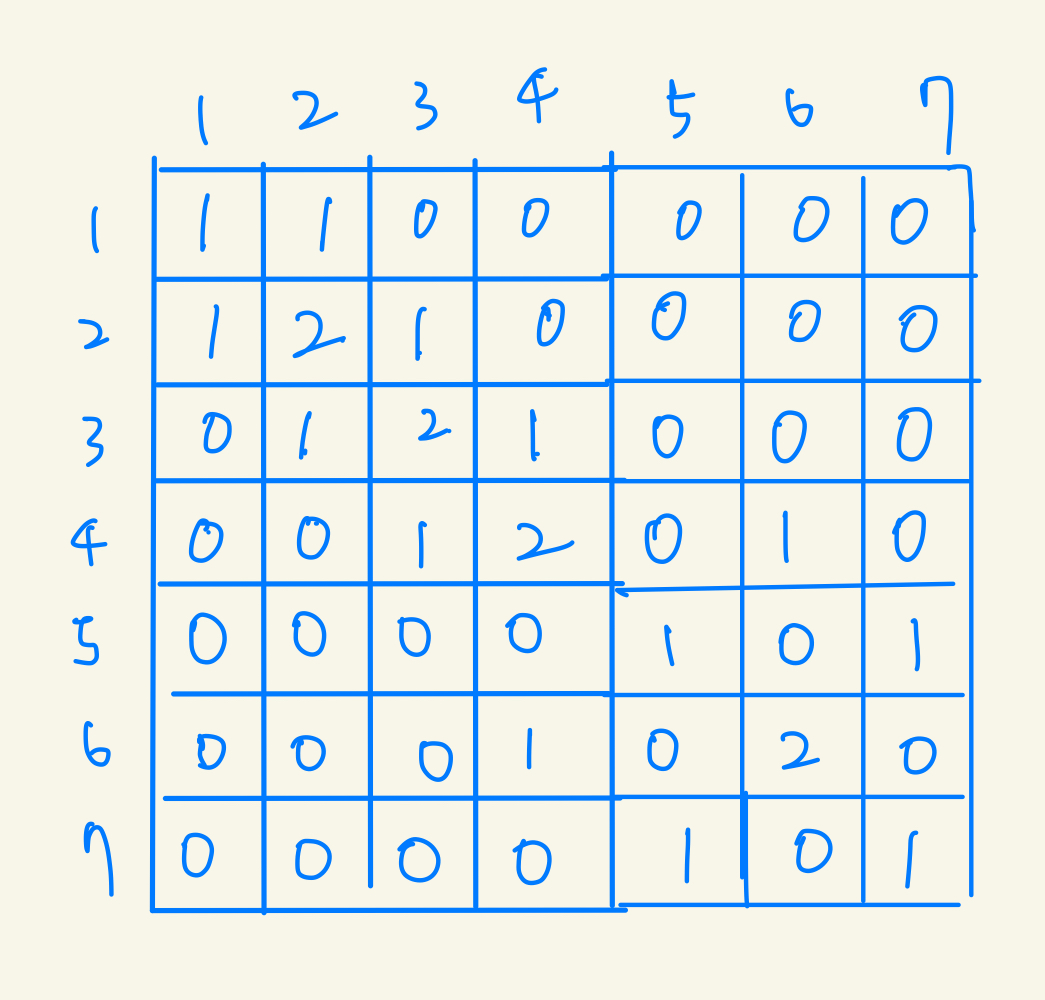 Data Augmentation
View Augmentation
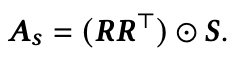 R
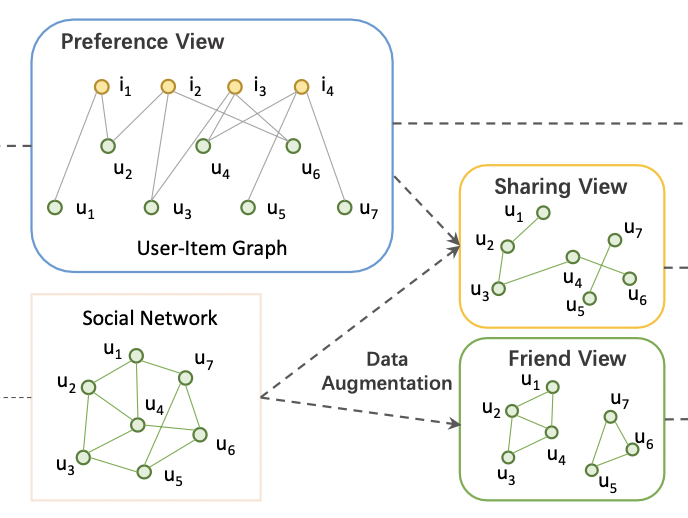 As
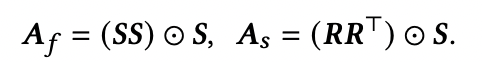 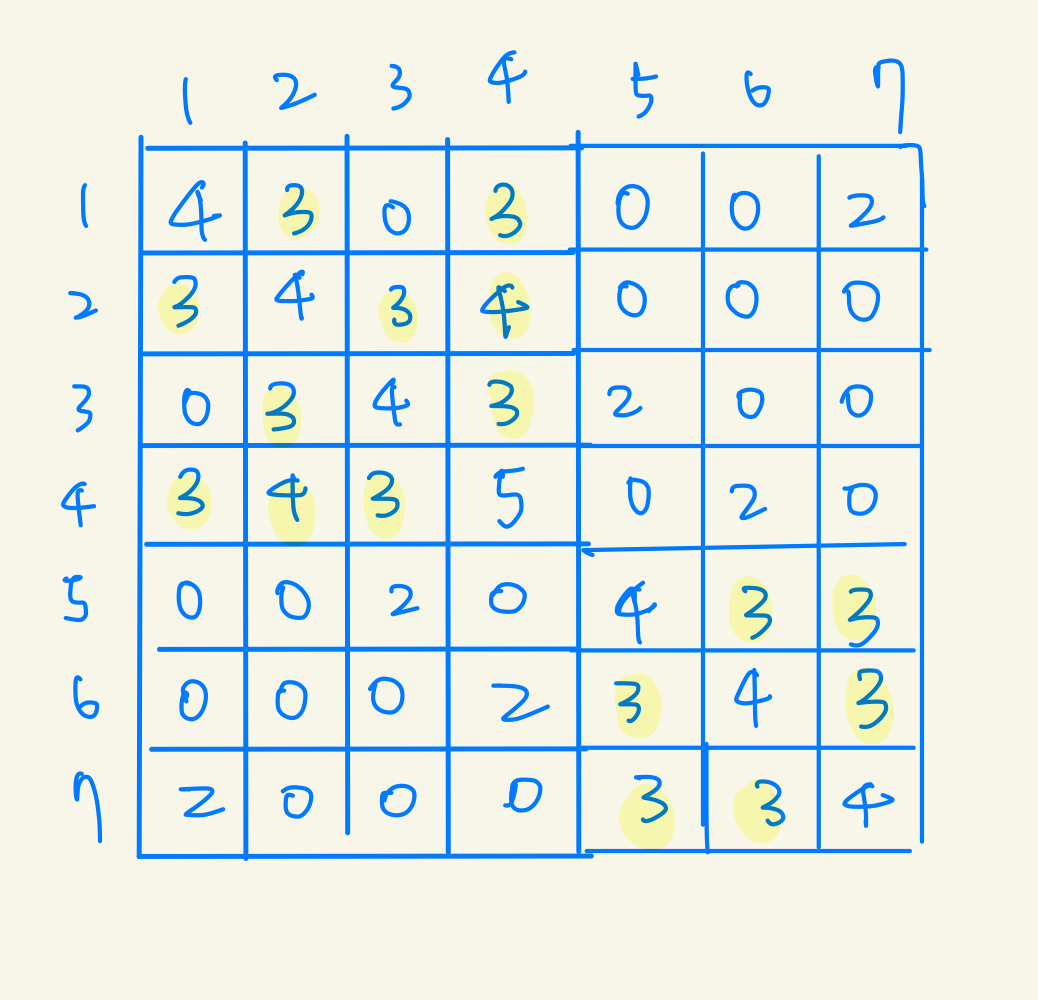 Af
Af
Data Augmentation
Unlabeled Example Set
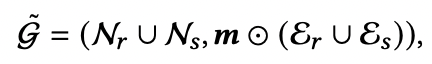 [Speaker Notes: perturb the raw graph with edge dropout at a certain probability 𝜌 to create a corrupted graph from where the learned user presentations are used as the unlabeled examples.]
SEPT
Encoder
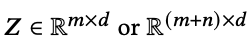 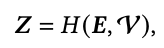 LightGCN
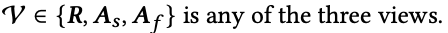 SEPT
Constructing Self-Supervision Signals
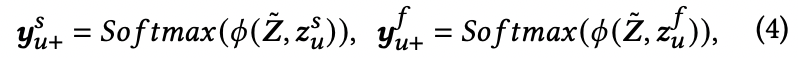 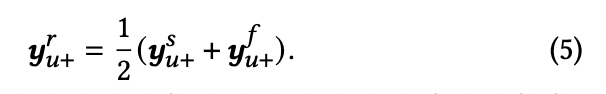 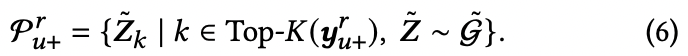 [Speaker Notes: （對偏好視圖的u2，其他兩個是圖的encoder，拿unlabeled data set中跟u2相近的前k個）]
SEPT
neighbor-discrimination Contrastive Learning
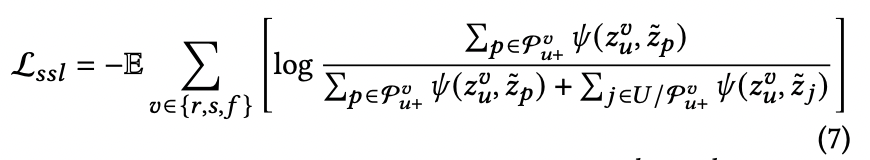 [Speaker Notes: （與自我歧視相比，鄰居歧視利用了來自其他用戶的監督信號。 
當僅使用一個正例時，如果 𝑍 ̃ 中的用戶本身對 𝒚𝑢+ 的置信度最高，則鄰居歧視退化為自歧視。]
Loss Function
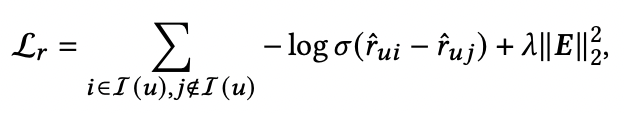 the item set that user 𝑢 has interacted with
objective of joint learning ：
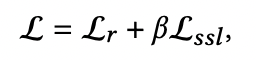 Dataset
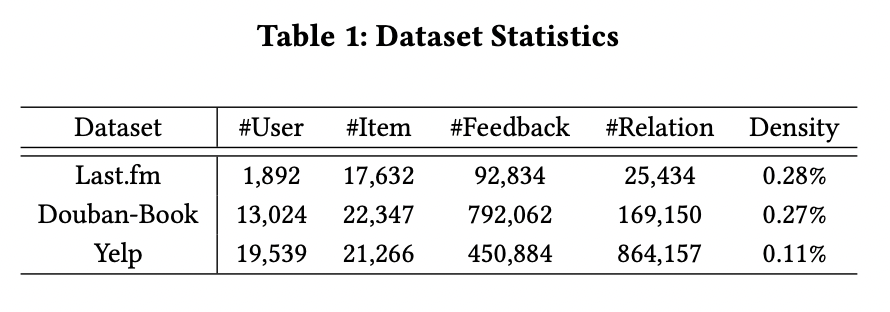 Last.fm : 網路電台、音樂社群
Douban-Book : 豆瓣書評
Yelp : 美國最大商家評論網站
Baselines
• LightGCN ： GCN-based ， everages the user-item proximity to learn node representations

• DiffNet++ ：GCN-based ，models the recursive dynamic social diffusion in both the user and item spaces 


• MHCN ：hypergraph convolutional network-based ，models the complex correla- tions among users with hyperedges
Experiment
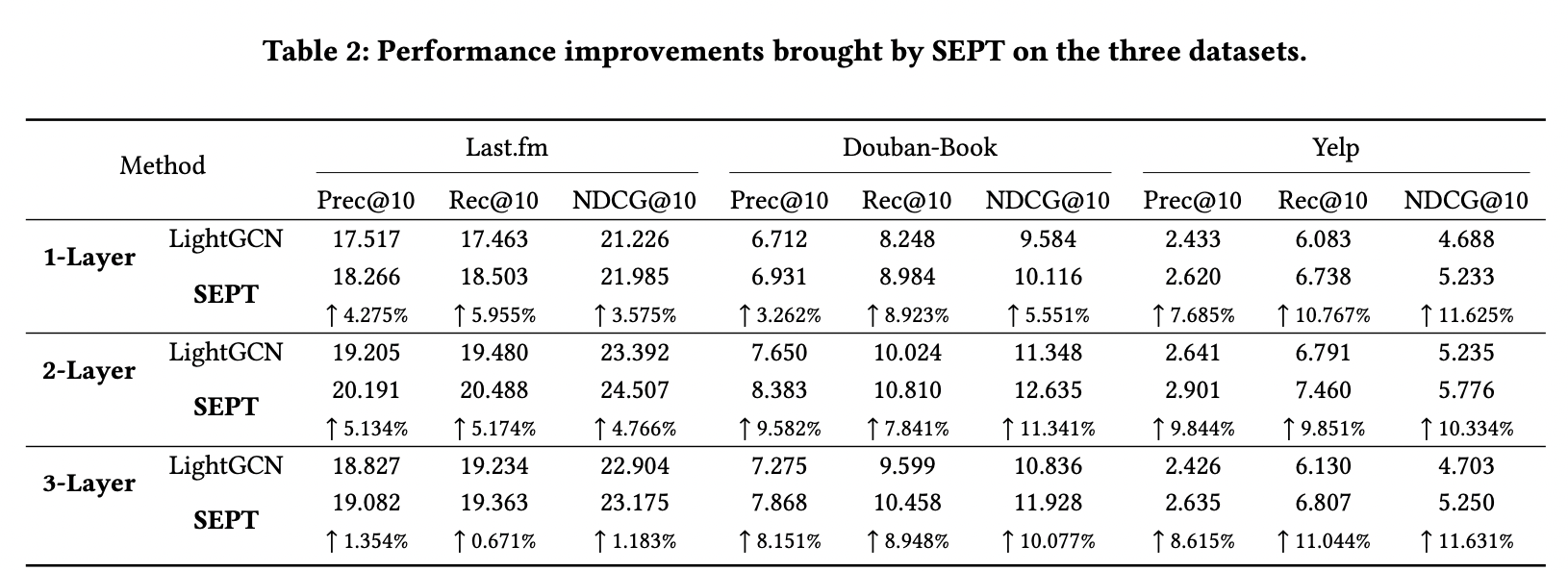 sparser datasets
Experiment
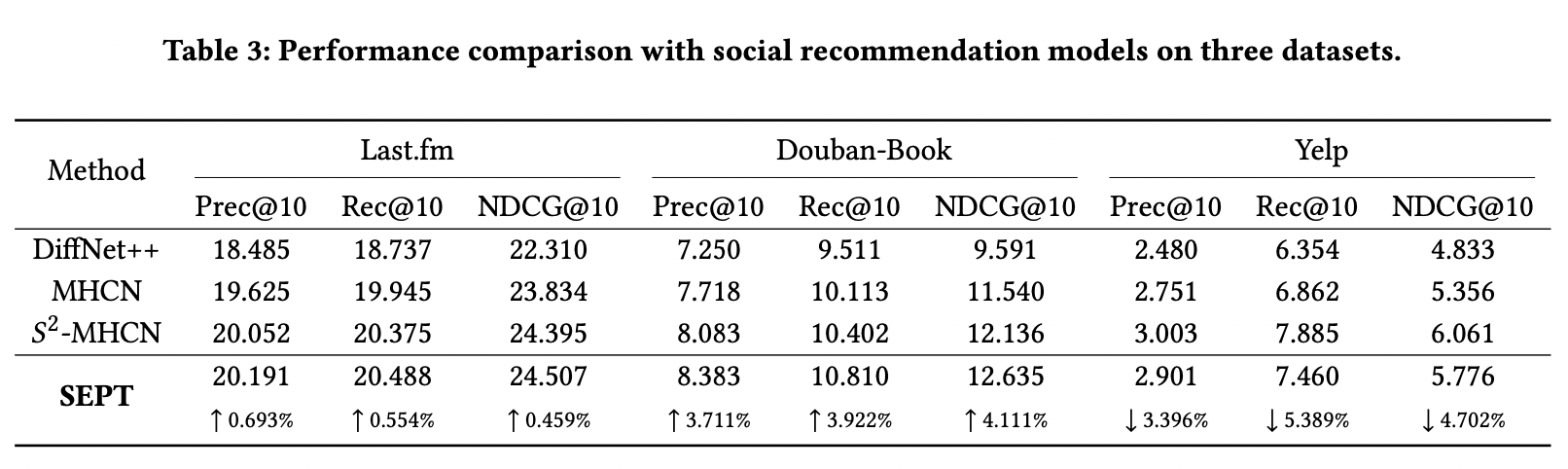 Experiment
ND<SD
ND≈SD
ND>SD
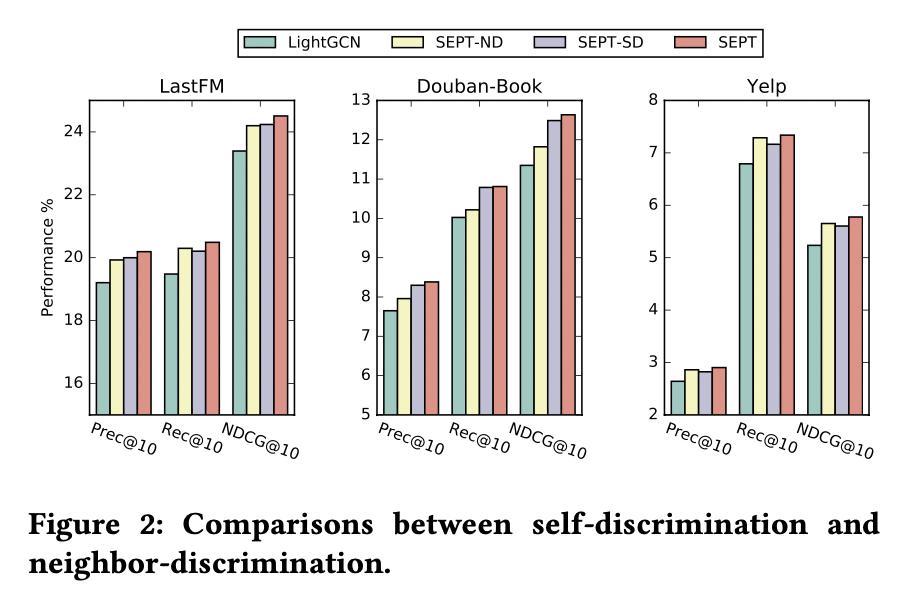 Experiment
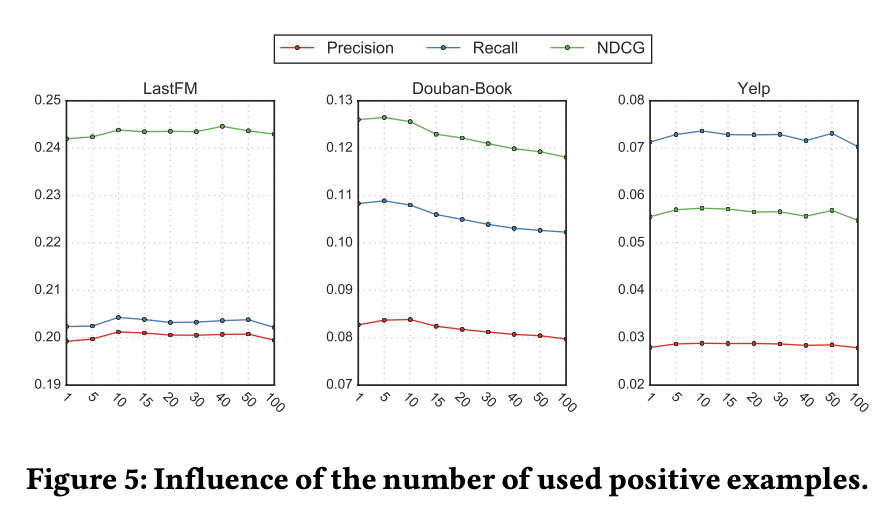 For the influence of 𝐾in Fig.5,we fix
𝛽=0.005 on LastFM and Yelp, 
𝛽 = 0.02 on Douban-Book, and 𝜌 = 0.3
Experiment
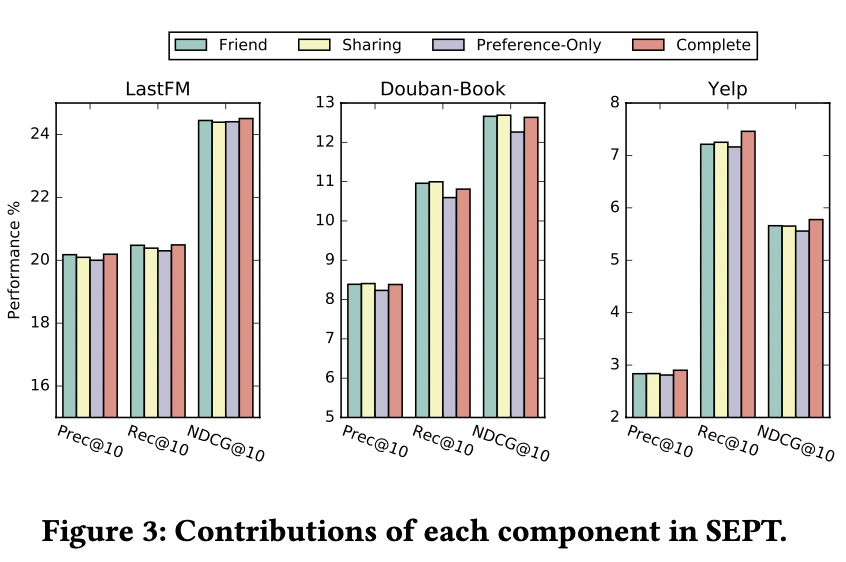 on Douban-Book, the self-supervised co-training setting achieves the best performance
Experiment
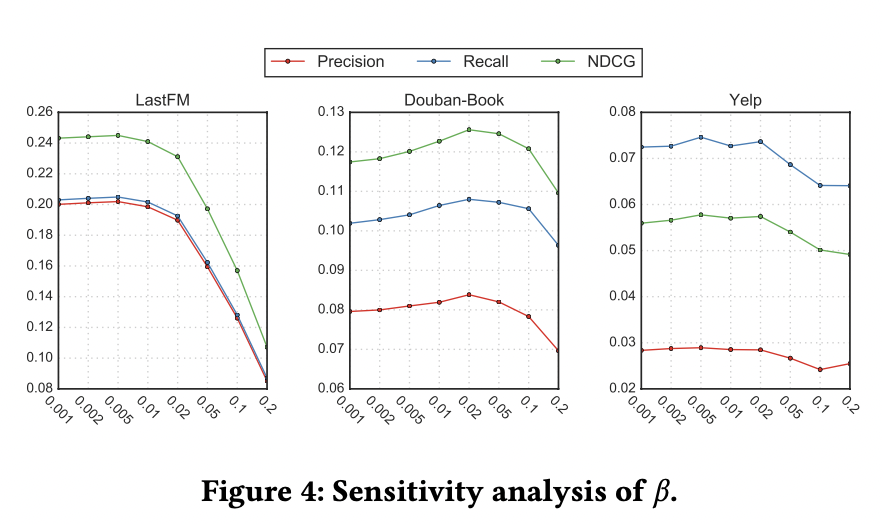 fix 𝐾 = 10 and 𝜌=0.3
Conclusion
improve recommendation by discovering self-supervision signals from two complementary views of the raw data.
the neighbor-discrimination based contrastive learning method is developed to refine user representations with pseudo-labels from the neighbors.
SEPT also leverages socially-aware supervisory signals to refine user representations , also pushes users who are not semantically positive in the three views apart.
Future work:
only the self-supervision signals from users are exploited. However, items can also pseudo-labels for self-supervision.